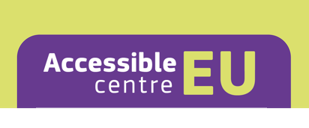 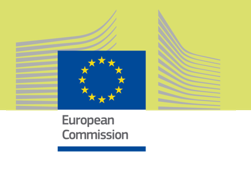 Примери и добри практики за достъпност на висшето образование в ЕС
Примери и добри практики в Европа
Гърция: Закон за достъпност на ВО в подкрепа на студентите с увреждания: университетите развиват план за достъпност, с адаптирани учебни програми, услуги в подкрепа,  с бюджет за финансиране на физическа достъпност, достъпни обучителни материали
Франция: Асоциация на професионалистите в подкрепа на хората с увреждания във висшето образование – проучвания за необходимата подкрепа на студенти с увреждания в университетите; ръководства за прием и подкрепа на студенти с увреждания, методически материали, др.
Кипър: Комитет за студенти със специални потребности към Европейски университет в Кипър прави оценка и включва студенти в програма за адаптиране и подкрепа (при обучителни затруднения, дефицит на вниманието, сетивни увреждания, ограничения в мобилността, психологически трудности и емоционален дистрес, здравни проблеми)
Примери за академично адаптиране:
Гъвкави рамки за предаване на задание от студента 	- Допълнително време при изпит 20%
Чести почивки по време на лекциите/изпитите		- Достъп до предните места в залата
Записване на лекции при съгласие на преподавателите	- Устен изпит
Освобождаване от оценка на правопис, пунктуация, синтаксис и граматика и грешки на писмен изпит
Примери и добри практики в Европа
Испания, Португалия, Финландия: EUni4ALL-NETWORK
- Създаване на европейска мрежа от приобщаващи университети със стратегия за универсална достъпност (политика, достъп, университетски живот, дипломиране) – 26 д.
Обучение на преподаватели и административен персонал за включване на студенти с разнообразни затруднения и ресурси
Насърчаване на международната мобилност на студенти с увреждания
Продукти:
Ръководство със стандарти за включване на студенти с увреждания
Ръководство за обучители
Ръководство за университети, работещи за включващо образование (със самооценка)
Уеб платформа с достъпна информация за приобщаващите университети и мобилност
Примери и добри практики в Европа
Германия: 
Alice Salomon University Berlin, Студио „Без бариери“ и Комитет за достъпност - в подкрепа на приема и обучението на студенти с обучителни затруднения, с трудности в писането и четенето, в разбирането на немски език.
Политика за достъпност в държавните университети:
- Достъп до програми с малък прием -„случаи на изключителна трудност“ (влошаващо се заболяване)
- Адаптиране на обучението към нуждите на студента – учебни предмети, график, срокове 
Техническа помощ  - компютър с гласово разчитане или брайлов дисплей; 
Комукинационен асистент/ помощник – жестов превод, четене на текстове, водене на бележки;
Финансова помощ – индивидуална и след оценка на статута на студента;
Отговорност на студента - университетите предоставят ограничени, конкретни ресурси.
Примери и добри практики в Европа
Ирландия: Център за върхови постижения за универсален дизайн
Създаден към Националния орган на хората с увреждания.
Обучава и оценява в спазване на стандартите за универсален дизайн в:
Застроената среда;
Продуктите и услугите;
Комуникацията и технологиите.
-  Работи за достъпност за гражданите в Ирландия в хода на жизнения цикъл.
Достъпността в образованието включва средата и процеса от детската градина до университета и обучението на възрастни през целия живот.
Участвайте в изграждането на една по-включваща Европа
Ако желаете да се присъедините към Общността в практиката и участвате в нашите събития, последвайте ни на нашия уебсайт и социалните медии.
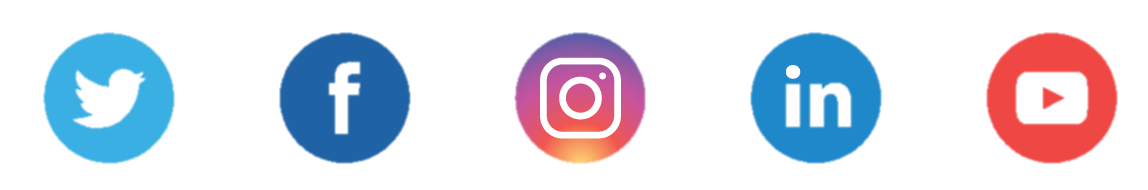 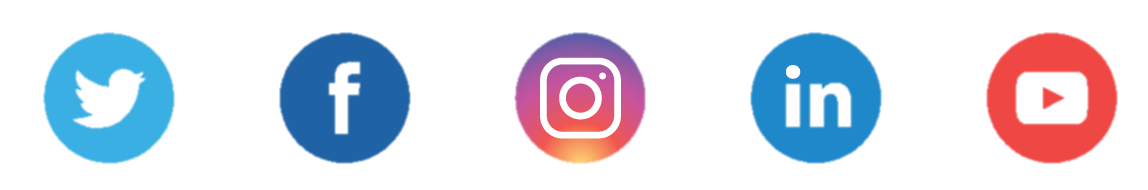 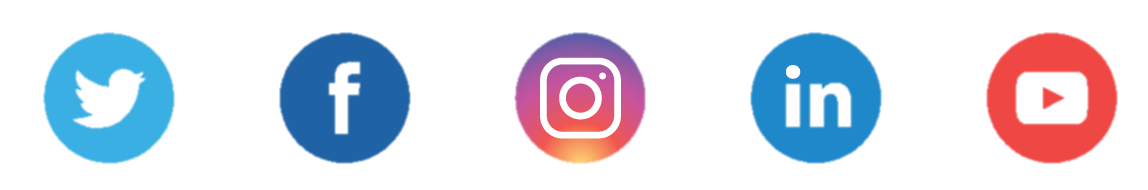 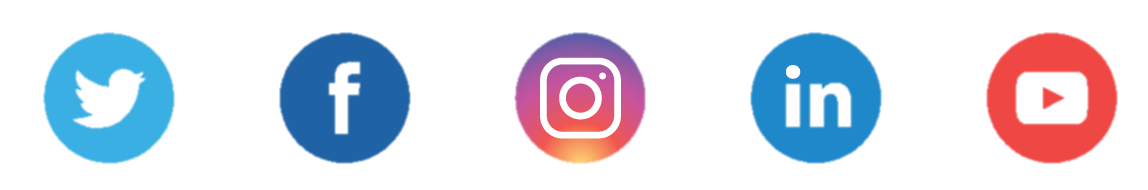 EU Social
Accessible EU Centre
Social Europe
@EU_Social
Join our community of practice!
Уебсайт: www.AccessibleEUCentre.eu
Ел.поща: accessibleeu@fundaciononce.es
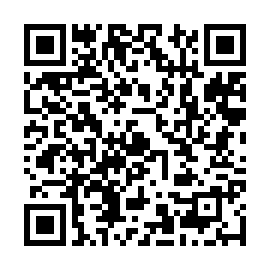